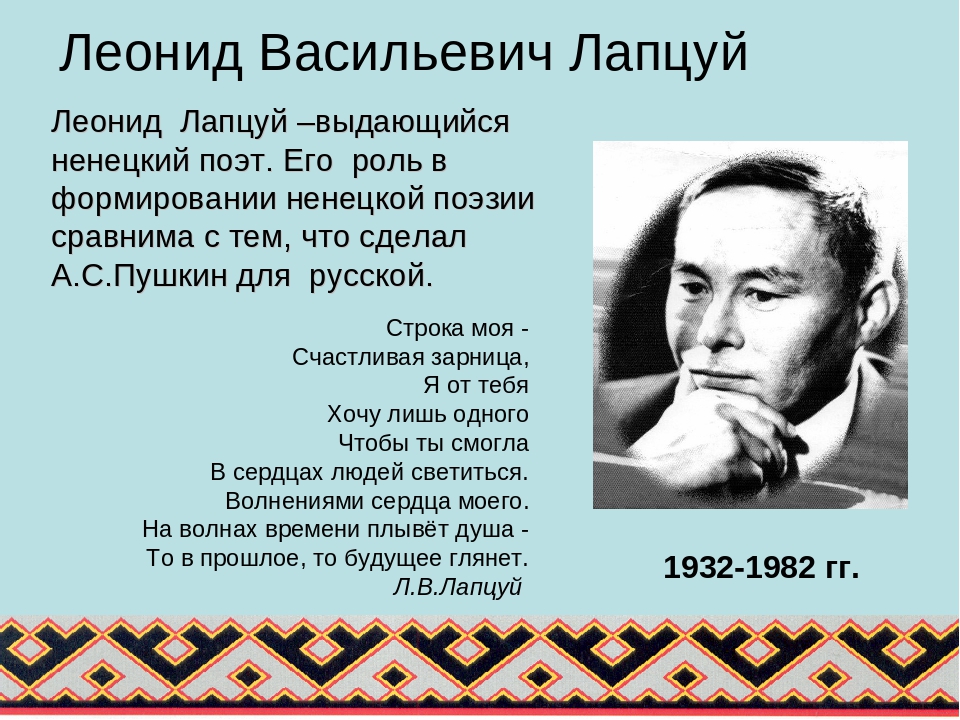 Леонид Лапцуй-ненецкий поэт
2020г
28 февраля 1932 года родился Леонид Лапцуй. Родился Леонид близ озера Яро-то, расположенное недалеко от посёлка Новый Порт. Его отец был бедным оленеводом .Леонид очень рано остался сиротой. Оставшись без отца, мальчику пришлось зарабатывать на жизнь, он работал оленеводом, охотничал, рыбачил.
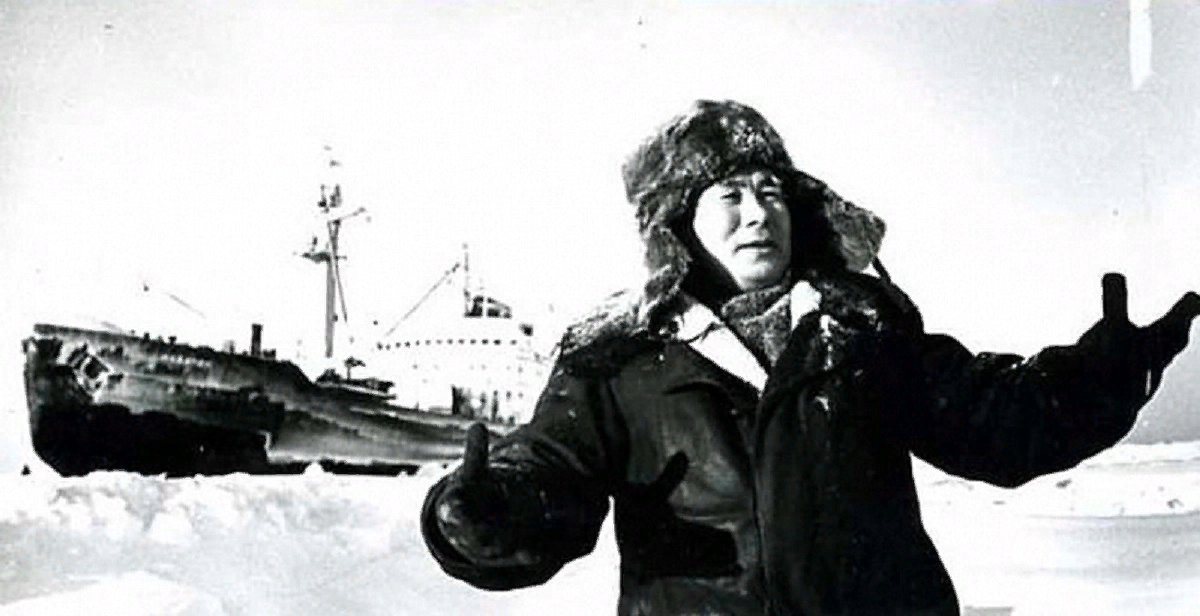 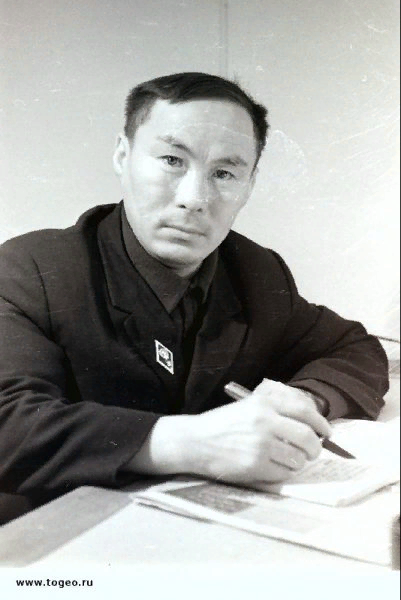 Окончив школу он поступил в Салехардское медицинское училище, где получил специальность фельдшера.
В это время Леонид работал переводчиком и корреспондентом газеты «Красный Север»
Однажды он принёс местному ненецкому поэту Ивану Истомину свой первый рассказ на ненецком языке «В снегах песцовых», который высоко оценил поэтический дар Леонида ЛапцуяЕго талант заметили и в Москве
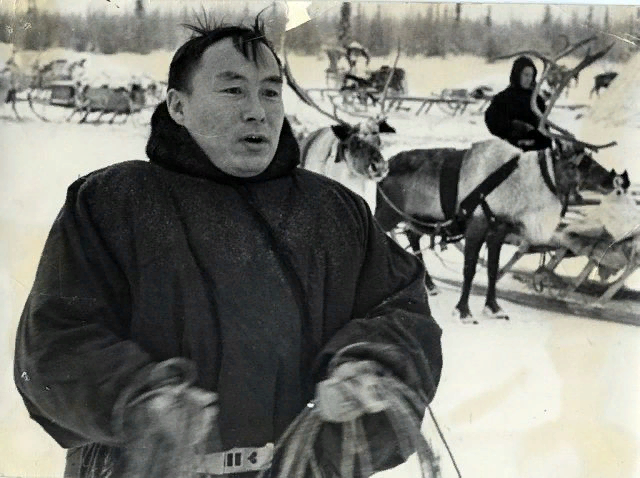 Один за другим в печатаются его произведения
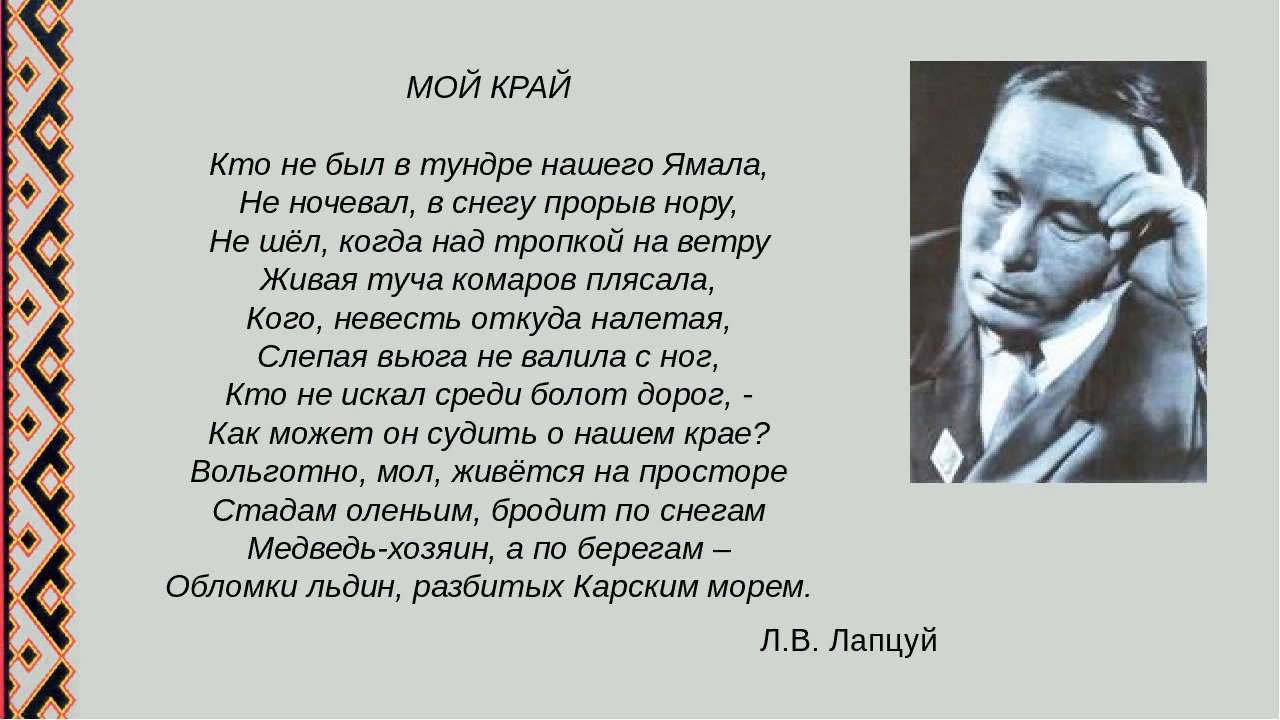 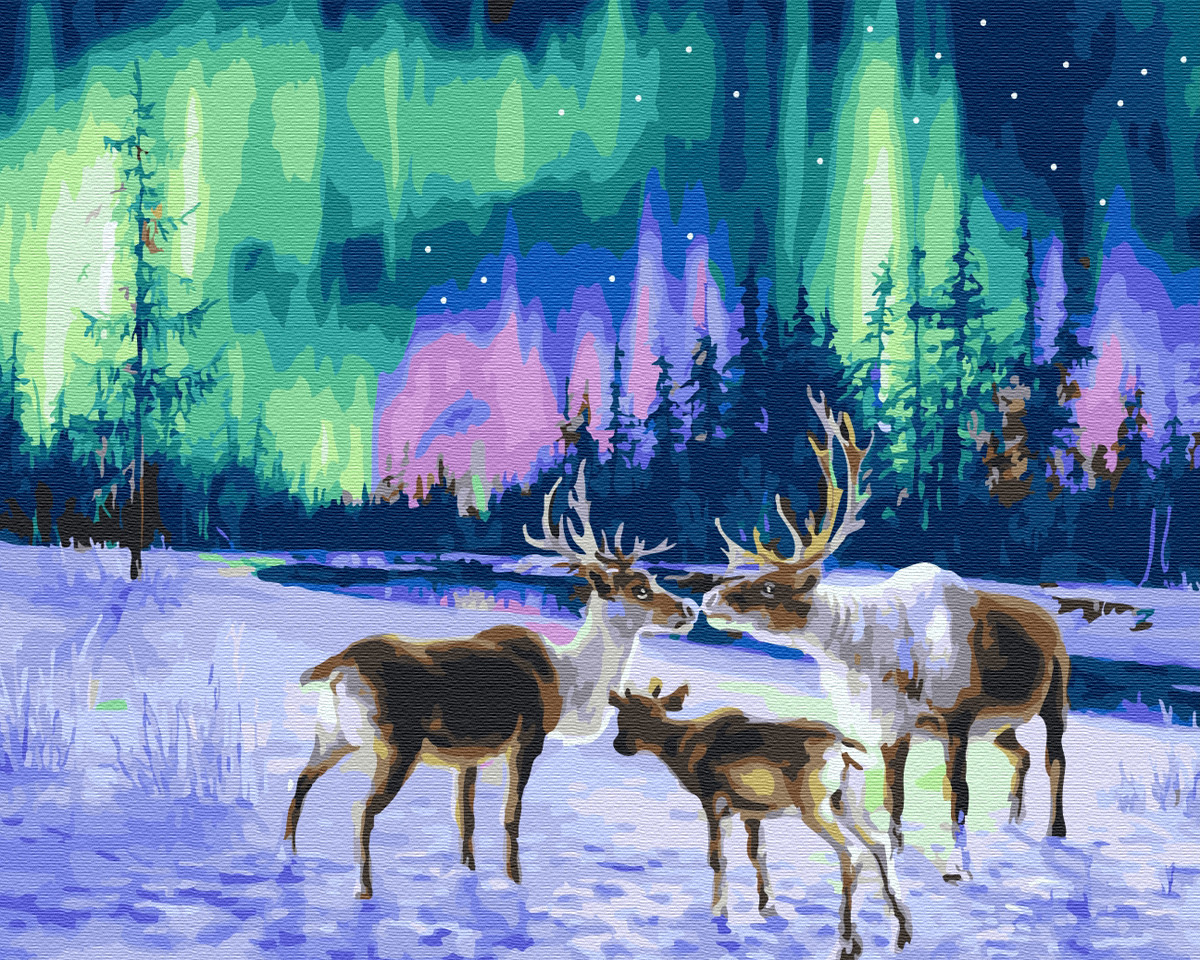 Поэт не забывал о детях, о своих юных читателях. Он написал поэму "Едэйко"
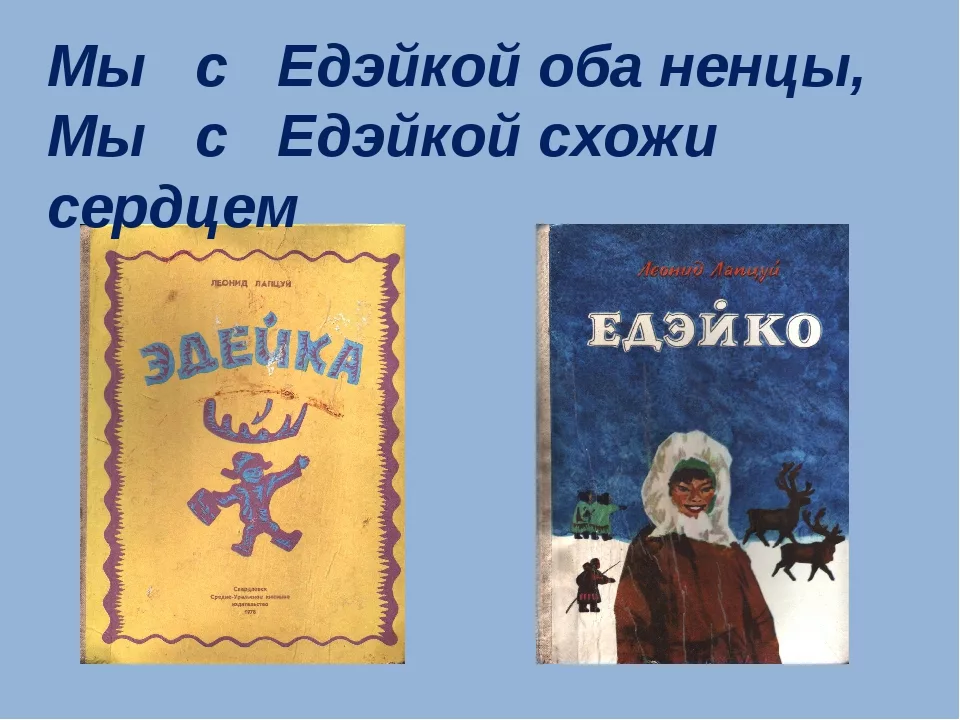 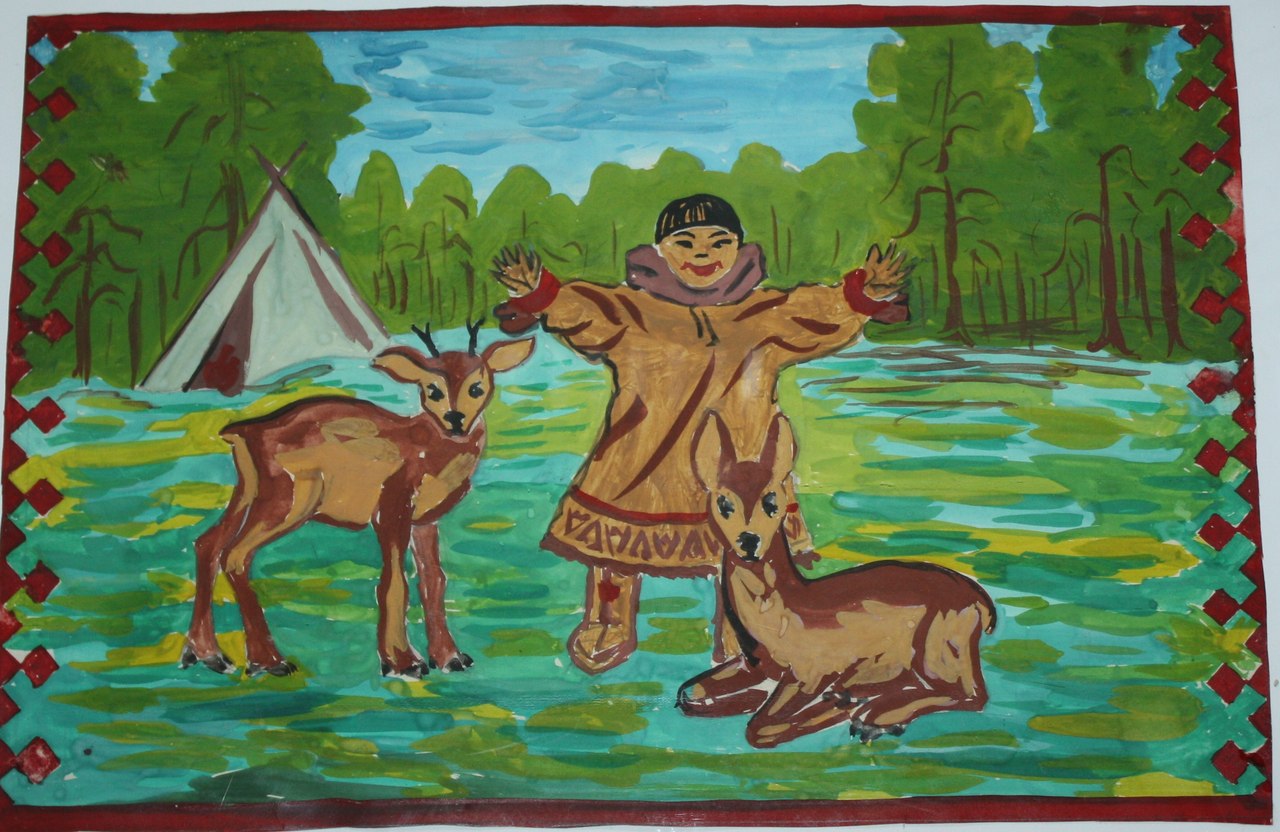 Он был автором книги для чтения на ненецком языке, принимал участие в создании букваря для национальных школ округа. Недаром жители Ямальской тундры до сих пор его зовут «певцом Ямала» В 1982 году не стало Леонида Васильевича. После смерти о нём не забыли, как это зачастую бывает, проводят традиционные Лапцуевские чтения
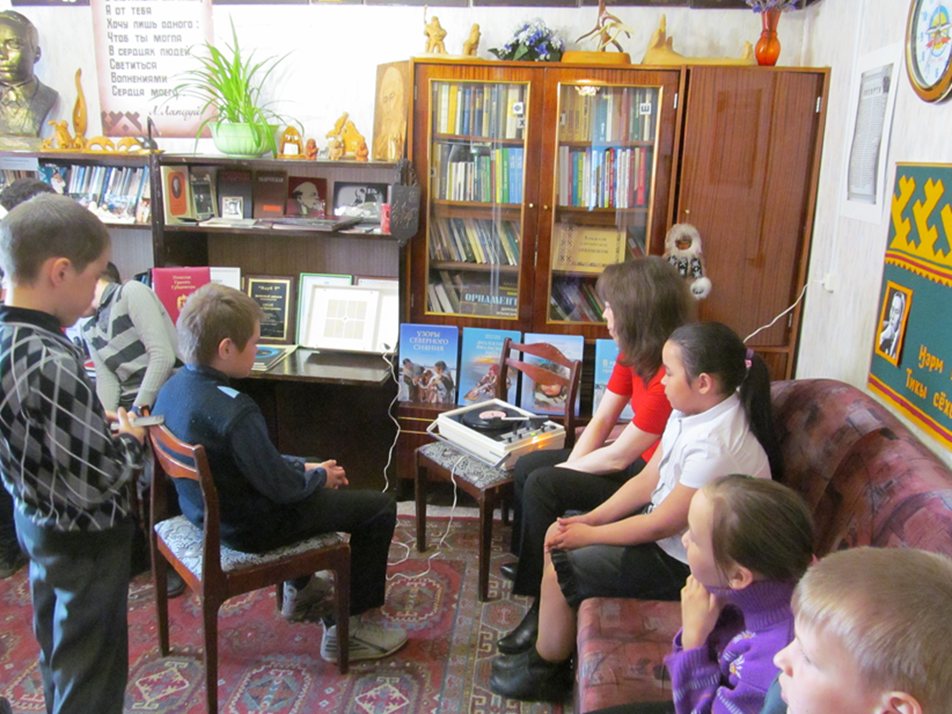 Вышло более 30 книг на русском и ненецком языках. Произведения Лапцуя были переведены на иностранные языки
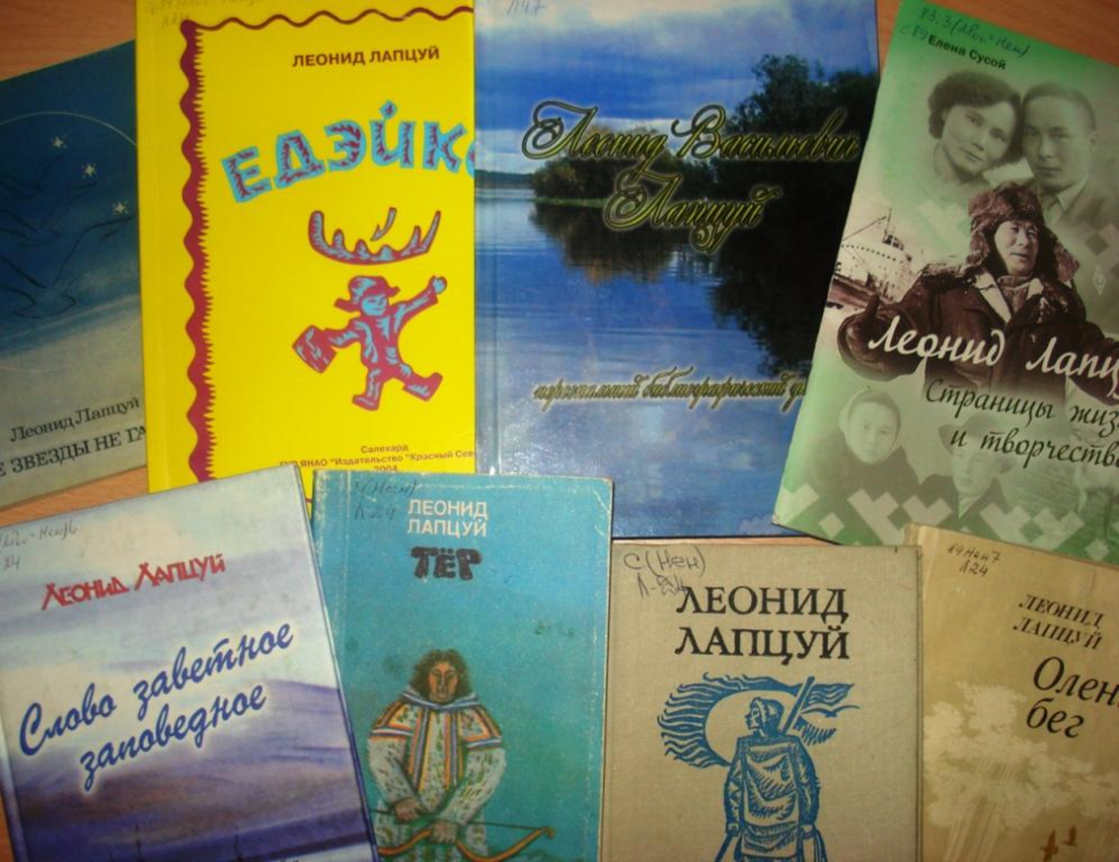 В 1994 г. в его квартире был открыт музей. Инициатором стала жена поэта и писателя Елена Сусой
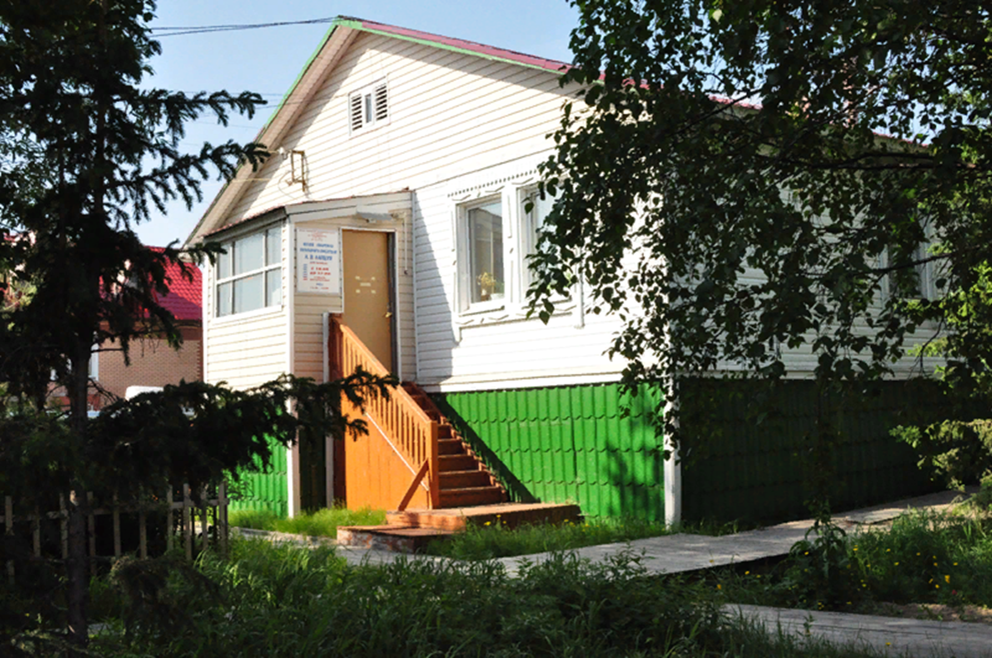 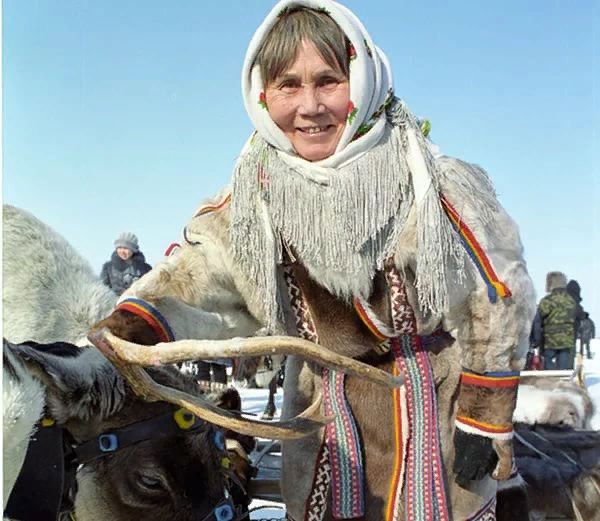 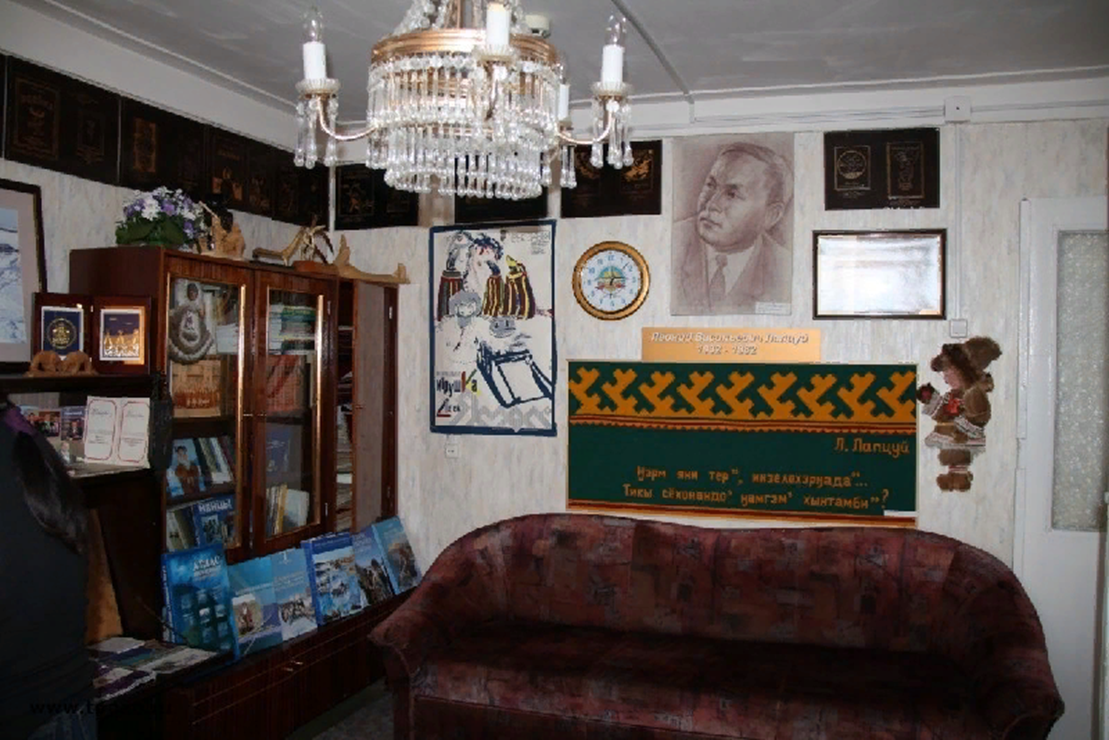 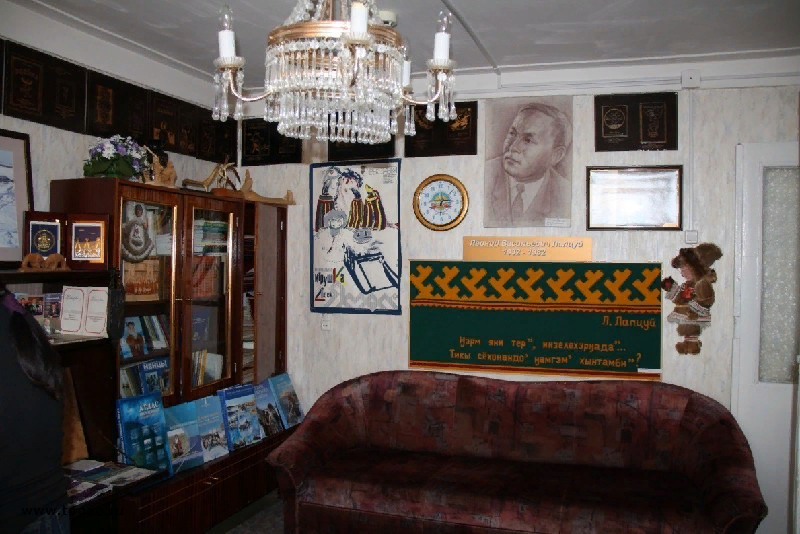 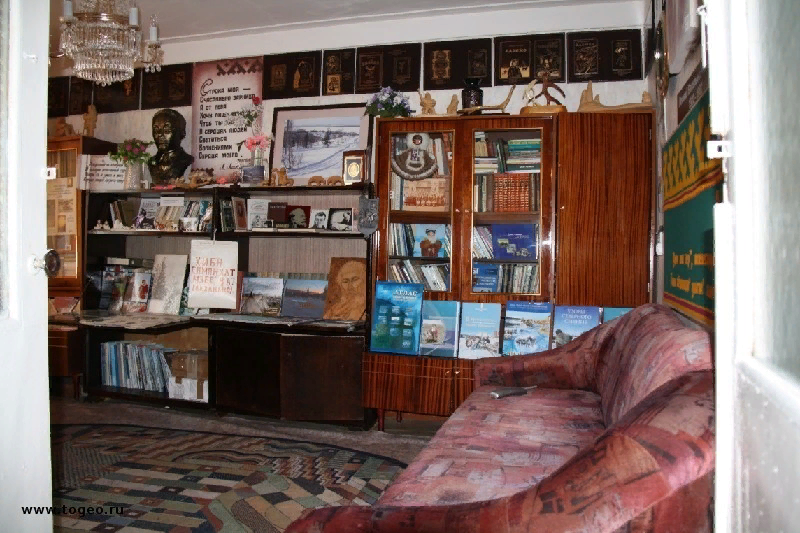 Дорогие ребята, вы будущее Ямала! Берегите нашу неброскую на первый взгляд, но красивую и хрупкую тундру с её голубыми озерами и бесчисленными стадами оленей. Цените свою Родину и уважительно относитесь к ней. Чтоб наш «маленький народ» не потерялся среди других народов России и в условиях цивилизации сохранил свою самобытность